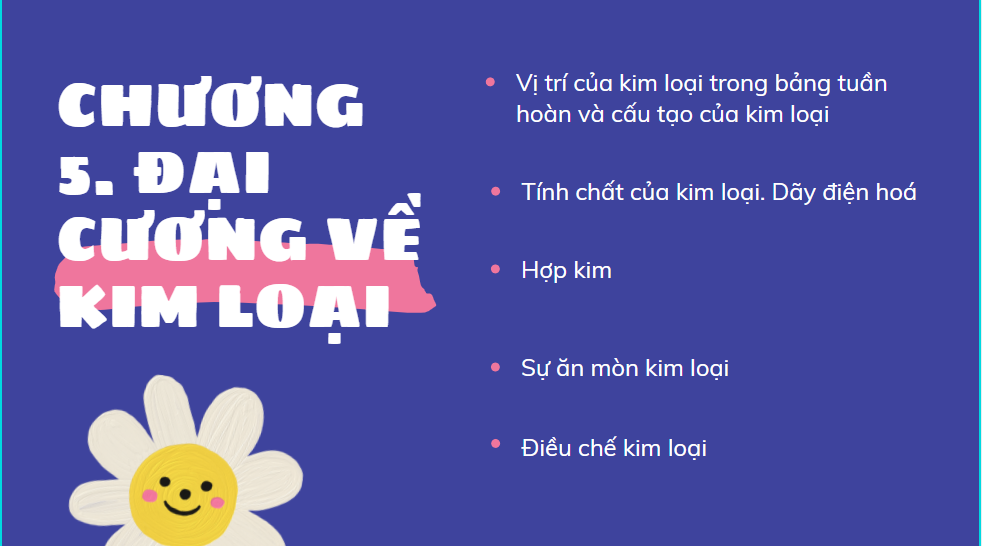 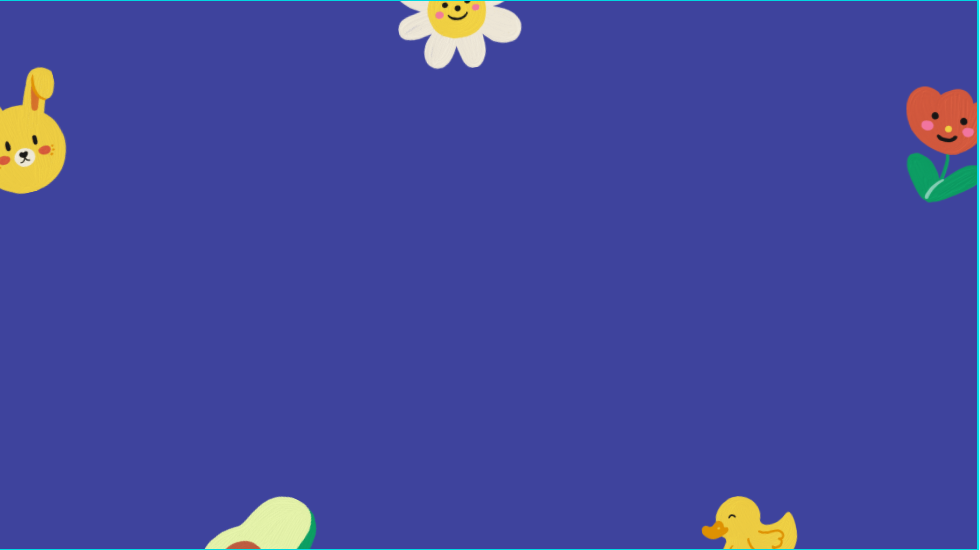 BÀI 17. VỊ TRÍ CỦA KIM LOẠI TRONG BẢNG TUẦN HOÀN
 VÀ CẤU TẠO CỦA KIM LOẠI
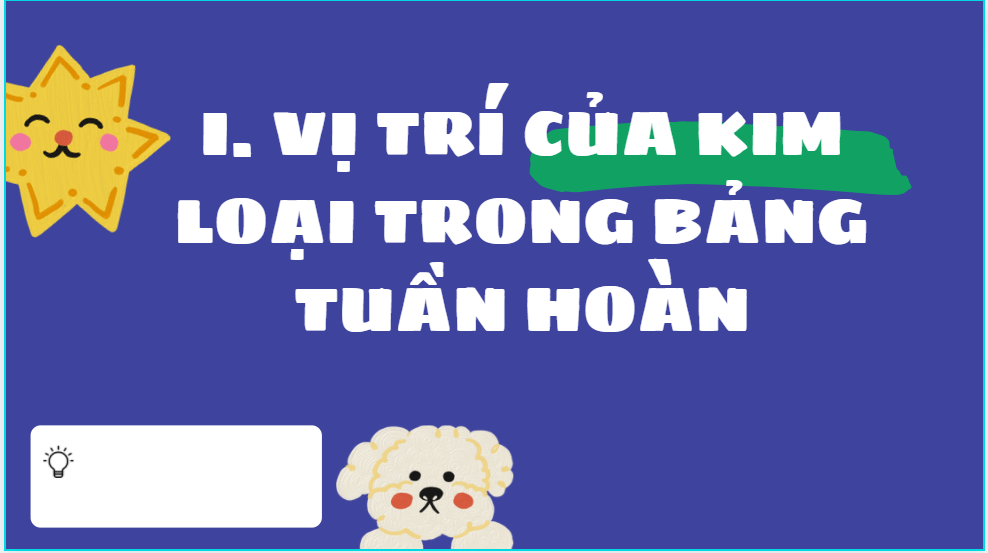 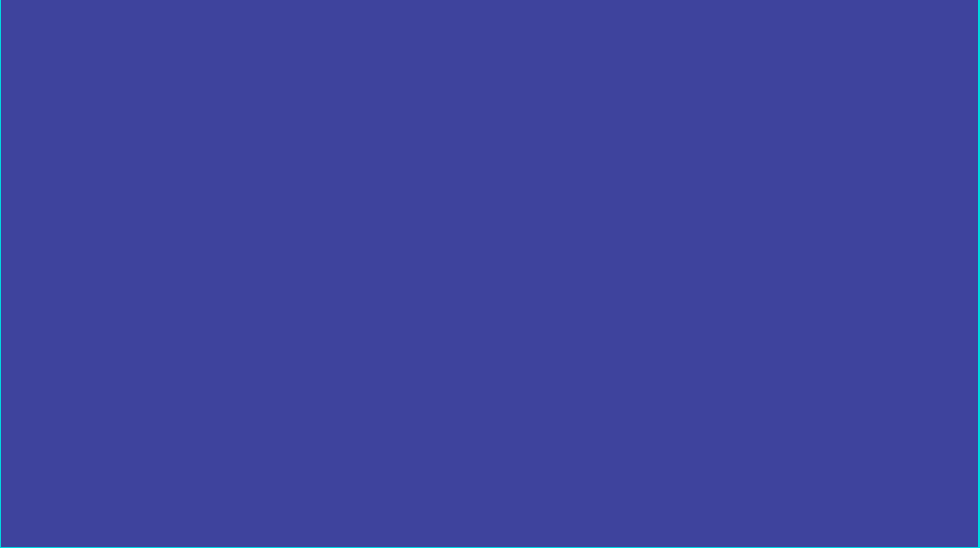 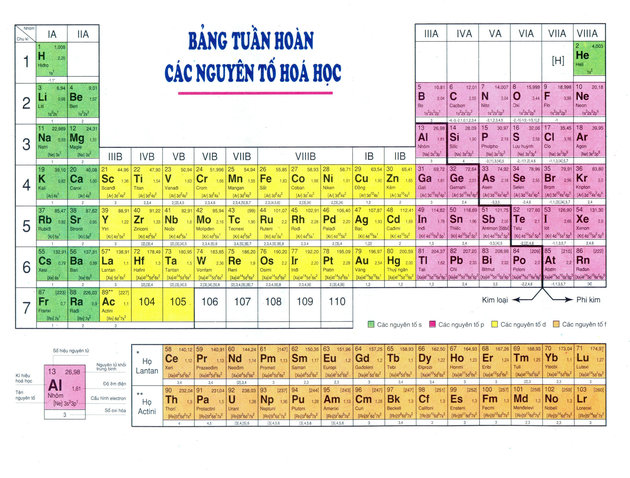 Dựa vào BTH, hãy cho biết vị trí của kim loại
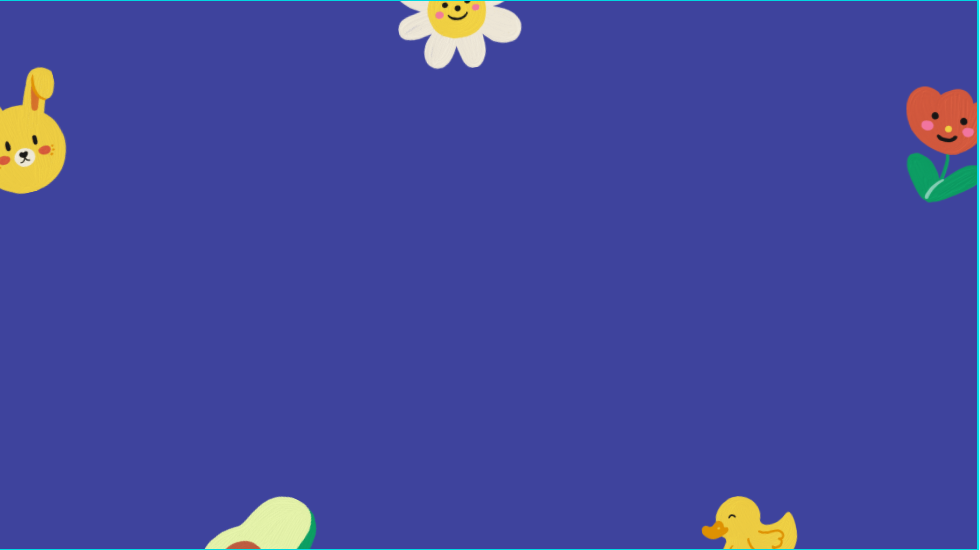 I. VỊ TRÍ CỦA KIM LOẠI TRONG BẢNG TUẦN HOÀN
- Nhóm IA (trừ H) và IIA.
- Nhóm IIIA (trừ B), một phần của các  nhóm IVA, VA, VIA.
- Các nhóm B (từ IB đến VIIIB).
- Họ lantan và actini
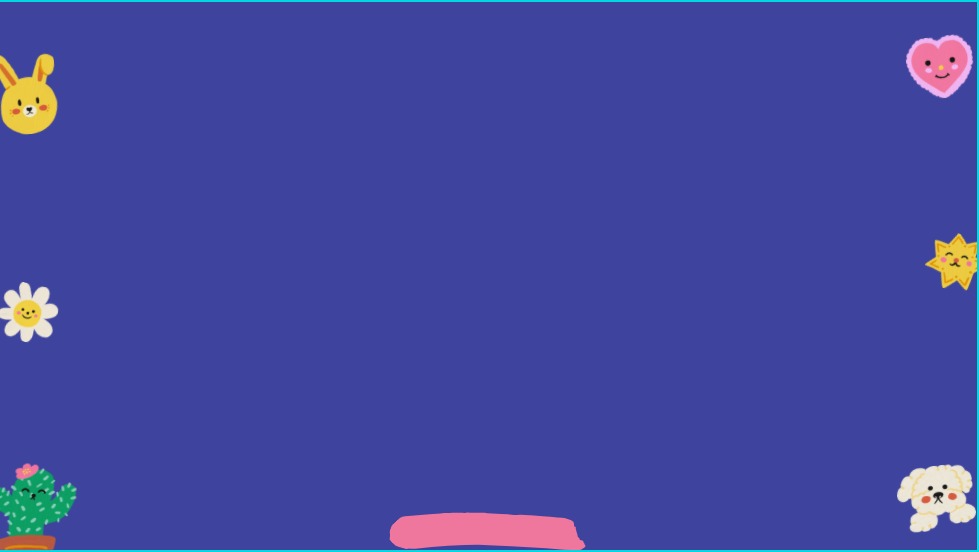 II. CẤU TẠO CỦA KIM LOẠI
1. Cấu tạo nguyên tử
-Viết cấu hình electron nguyên tử của các nguyên tố kim loại: 11Na, 12Mg, 13Al. 
- Nhận xét số e lớp ngoài cùng của chúng
Na → [Ne]3s1 
                          
Mg → [Ne]3s2  
          
Al → [Ne]3s23p1
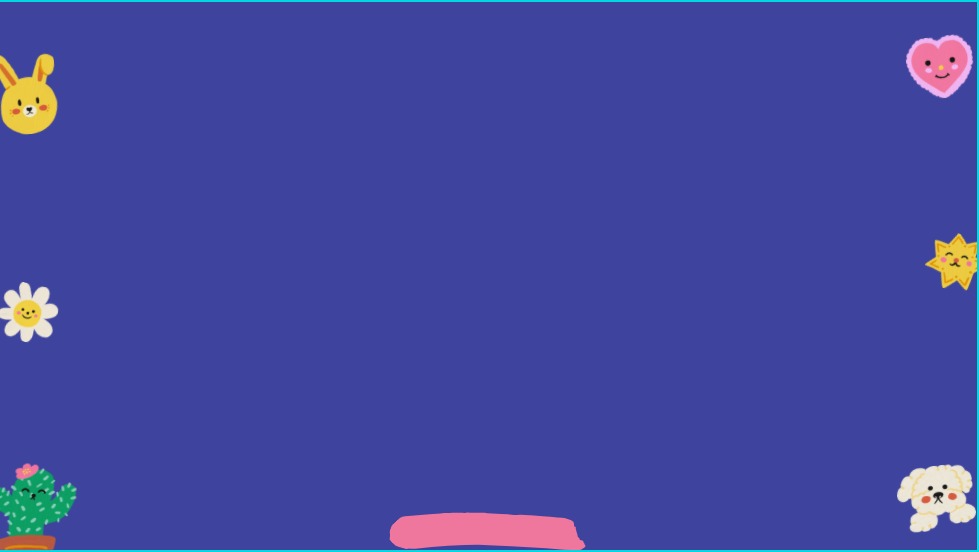 II. CẤU TẠO CỦA KIM LOẠI
1. Cấu tạo nguyên tử
- Nguyên tử của hầu hết các nguyên tố kim loại đều có ít electron ở lớp ngoài cùng ( 1, 2 hoặc 3 e)
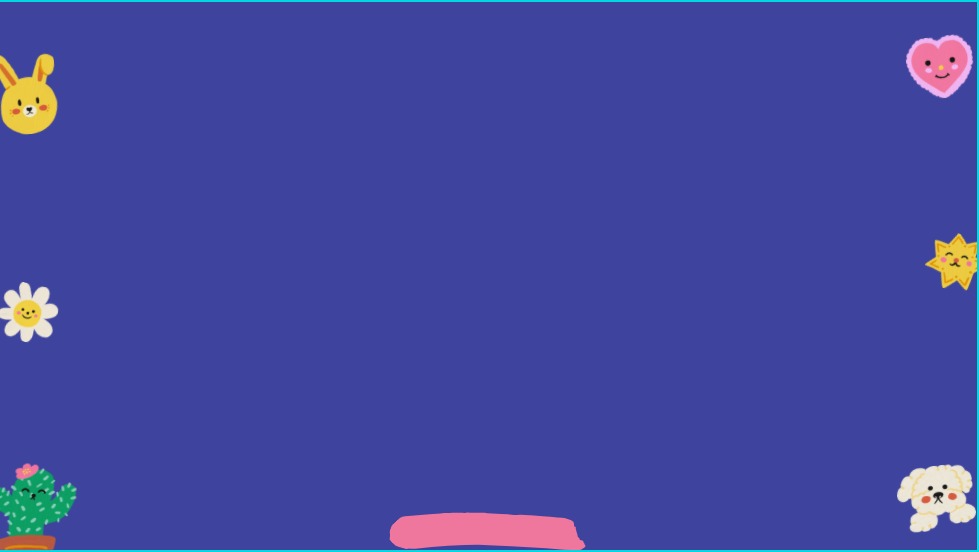 II. CẤU TẠO CỦA KIM LOẠI
1. Cấu tạo nguyên tử
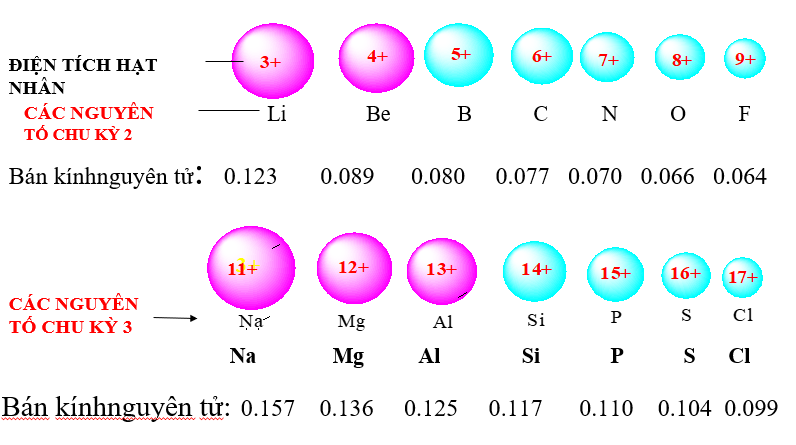 Hãy so sánh điện tích hạt nhân và bán kính nguyên tử của các nguyên tố kim loại so với phi kim trong cùng chu kì?
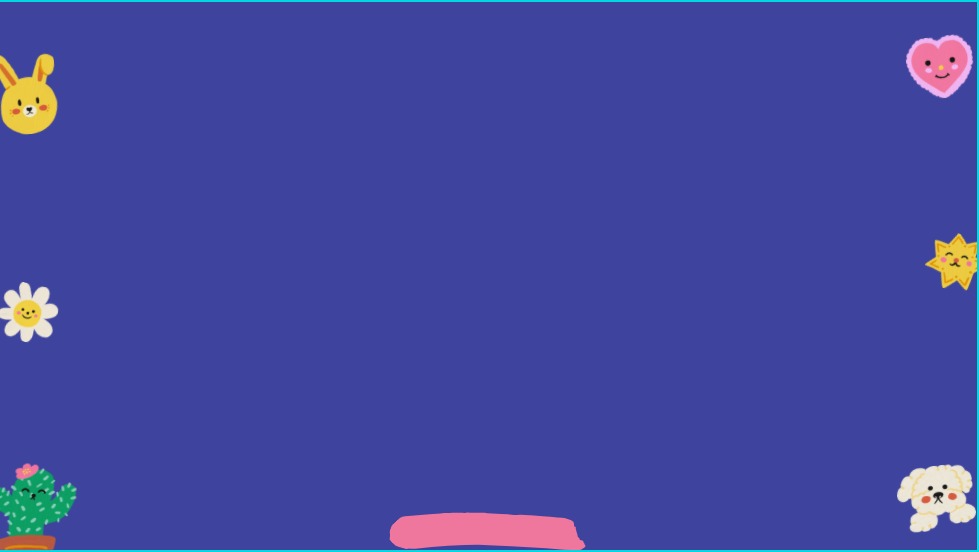 II. CẤU TẠO CỦA KIM LOẠI
1. Cấu tạo nguyên tử
- Trong cùng một chu kì, nguyên tử của nguyên tố kim loại có bán kính nguyên tử lớn hơn và điện tích hạt nhân nhỏ hơn so với các nguyên tử của nguyên tố phi kim.
2. Cấu tạo tinh thể (HS tự đọc)
2. Cấu tạo tinh thể (HS tự đọc)
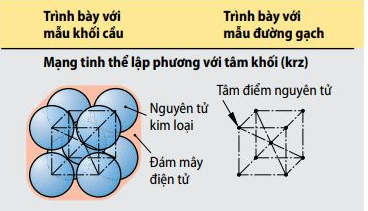 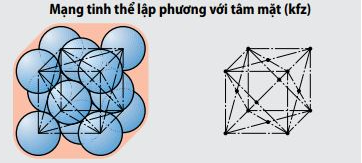 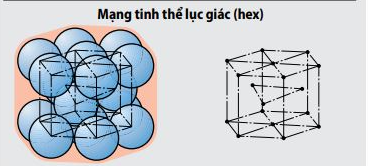 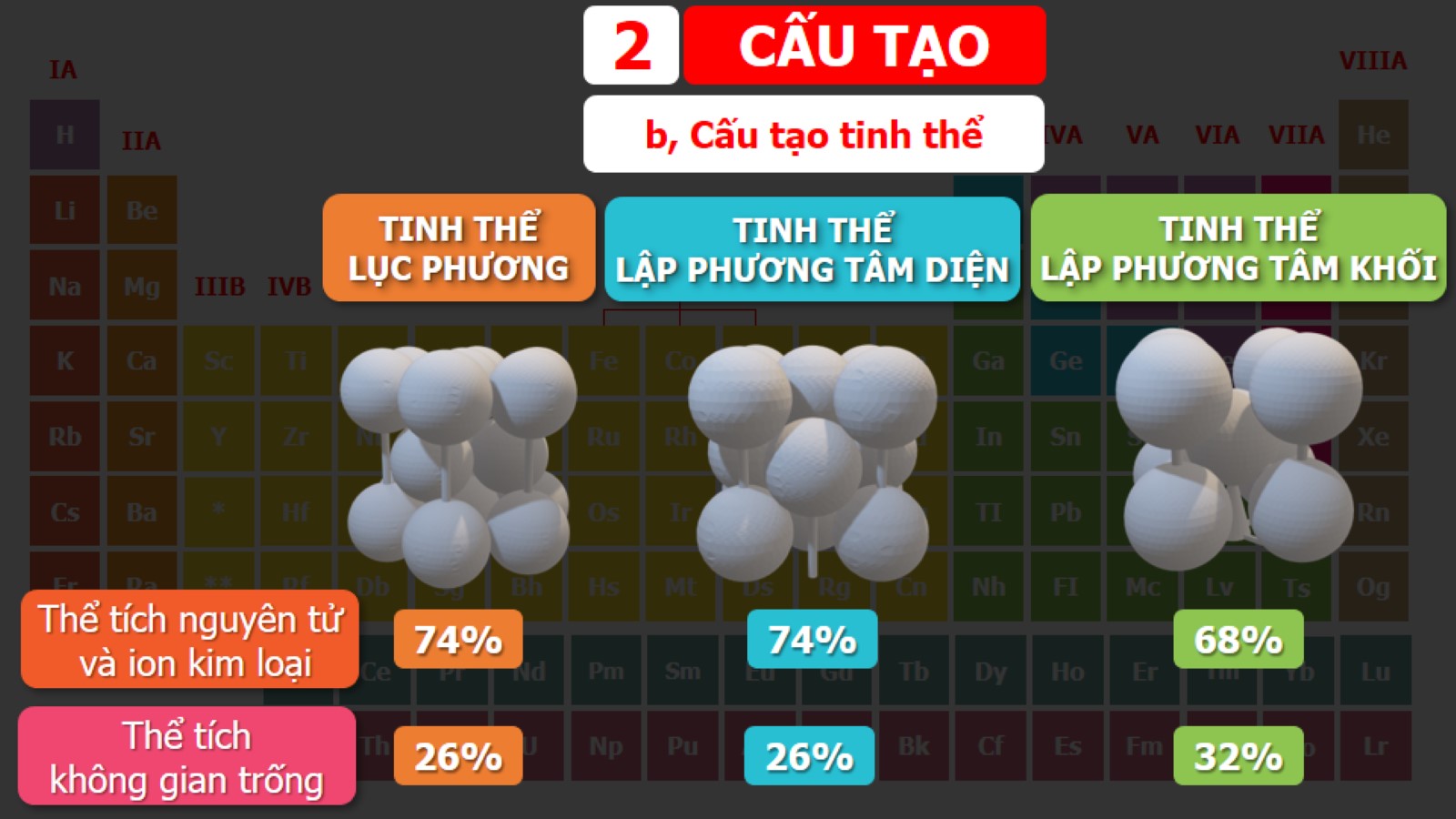 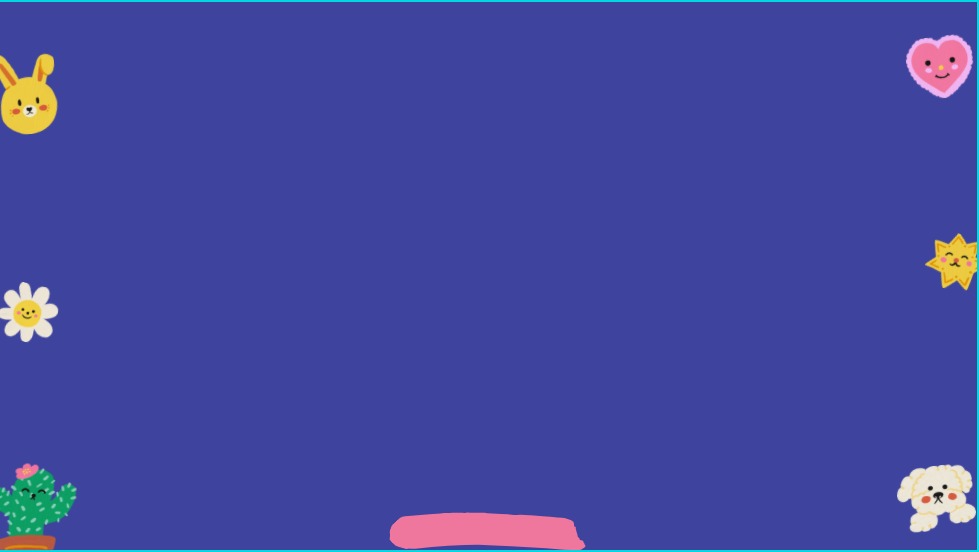 II. CẤU TẠO CỦA KIM LOẠI
3. Liên kết kim loại
Liên kết kim loại là liên kết được hình thành giữa các nguyên tử và ion kim loại trong mạng tinh thể do sự tham gia của các electron tự do
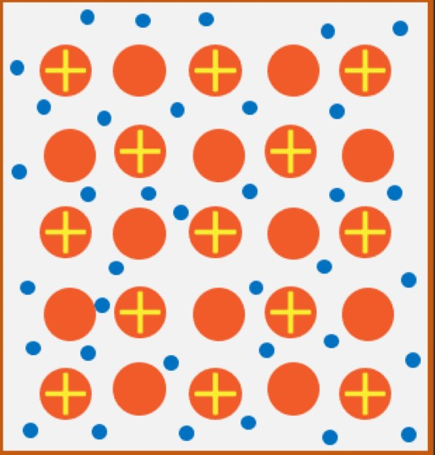 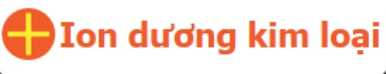 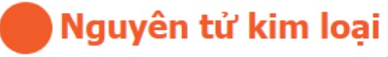 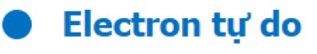 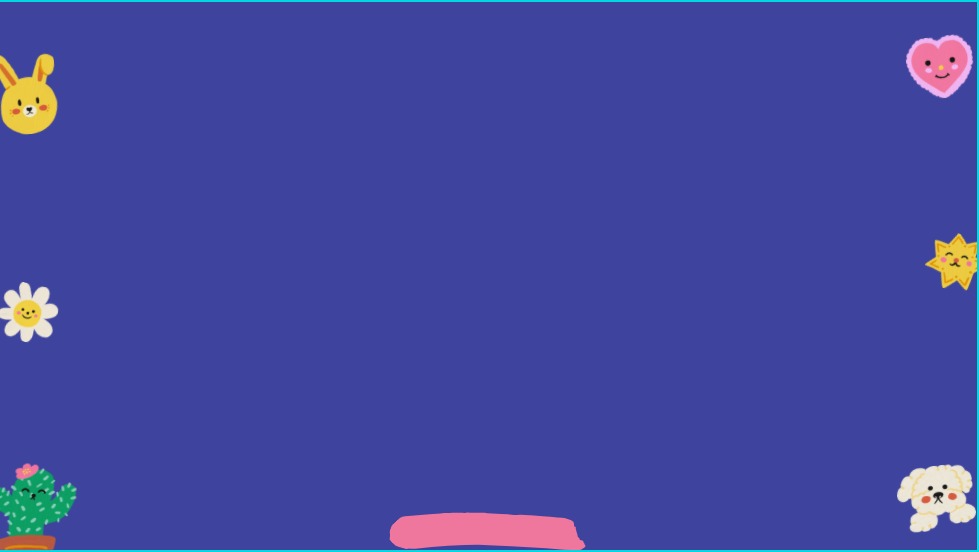 Câu 1: Vị trí của nguyên tố 20X trong bảng tuần hoàn là:
         A. Chu kì 2, nhóm IIA             
         B. Chu kì 4, nhóm IA 
         C. Chu kì 4, nhóm IIA             
         D. Chu kì 2, nhóm IIB
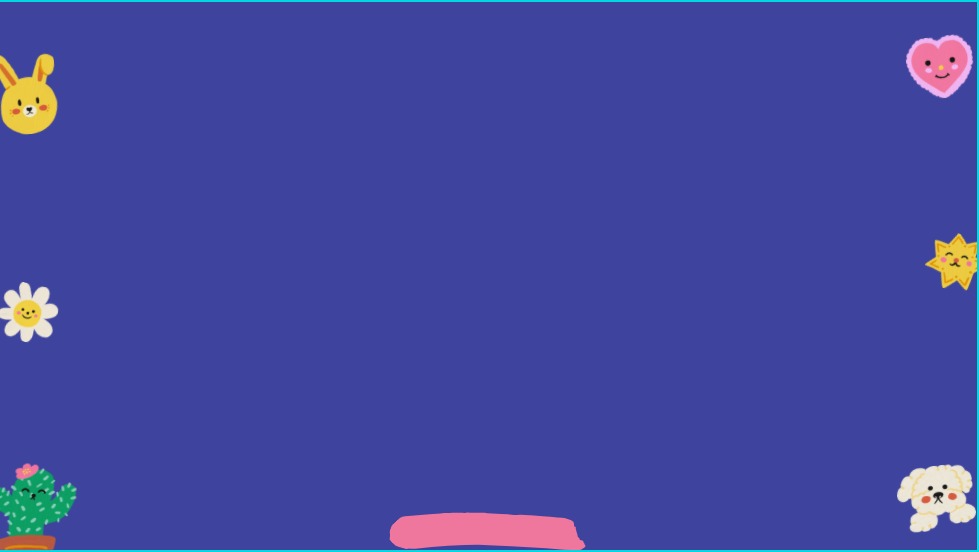 Câu 2:Cho cấu hình electron: 1s22s22p6.
  Dãy nào sau đây gồm các nguyên tử và ion có cấu hình electron như trên ?
         A. K+, Cl, Ar.          
         B. Li+, Br, Ne.        
         C. Mg2+, Cl, Ar.      
         D. Al3+, F-, Ne.
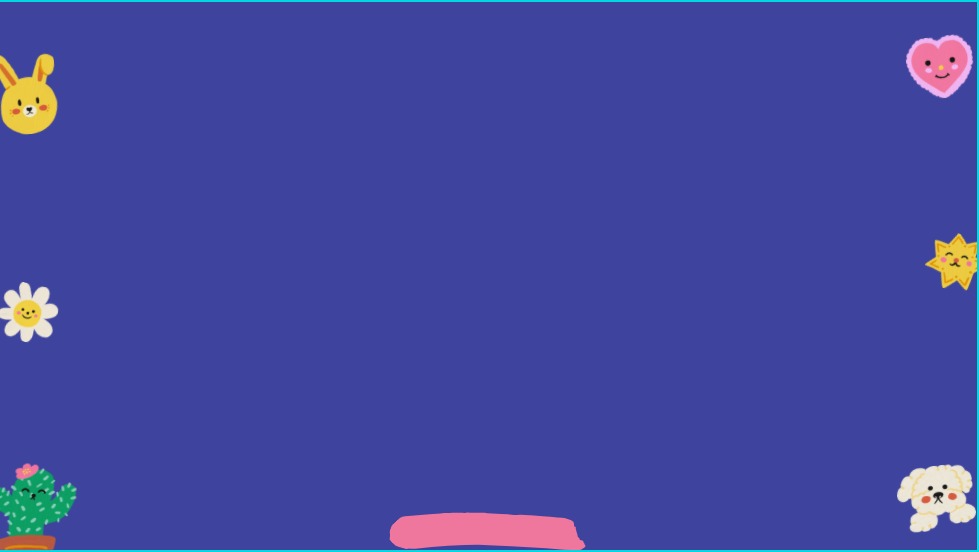 Câu 3: Cation R+ có cấu hình electron phân lớp ngoài cùng là 2p6 . Nguyên tử R là :
       A. F		
       B. Na		
       C. K		
       D. Cl
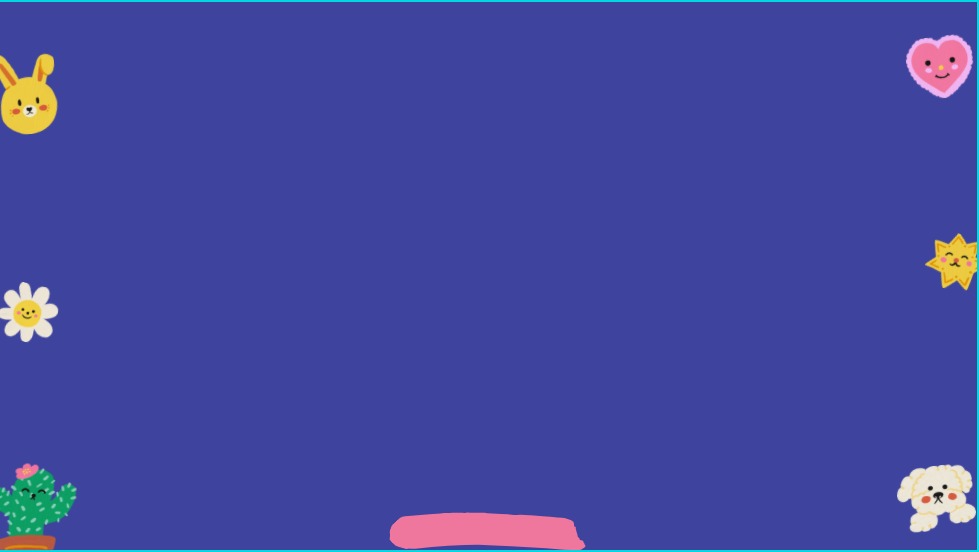 Câu 4: Hoà tan hoàn toàn 15,4 gam hỗn hợp Mg và Zn trong dung dịch HCl dư, thấy có 0,6 gam khí H2 bay ra. Khối lượng muối tạo thành trong dung dịch là
A. 36,7g	B. 35,7g	C. 63,7g	D. 53,7g
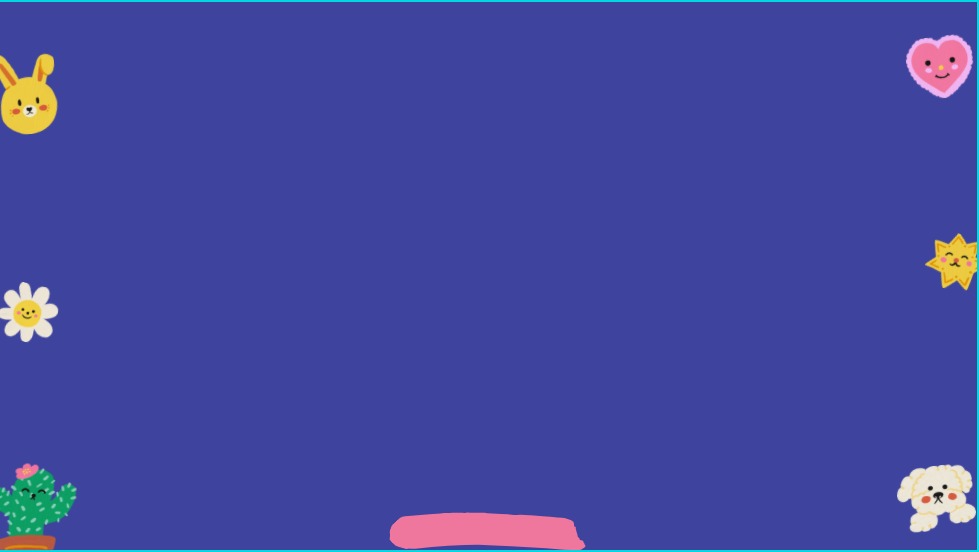 Câu 5: Hòa tan 1,44g một kim loại hóa trị II trong 150ml dung dịch H2SO4 0,5M. Để trung hòa lượng dư axit trong dung dịch thu được phải dùng 30ml dung dịch NaOH 1M. Kim loại đó là:
A. Ba		B. Ca	    		          D. Be
GIẢI
nNaOH = 1.0,03 = 0,03 mol;
M  + H2SO4  MSO4 + H2↑ 	    (1)
H2SO4  +  2NaOH  Na2SO4 + 2H2O   (2)
0,015        0,03 (mol)
Theo (1) :
 MM = 1,44 : 0,06 = 24  Vậy M là Mg (Đáp án C)